«Развитие графомоторных навыков у детей дошкольного возраста»
Подготовила: 
учитель-логопед Пахота А.Г.
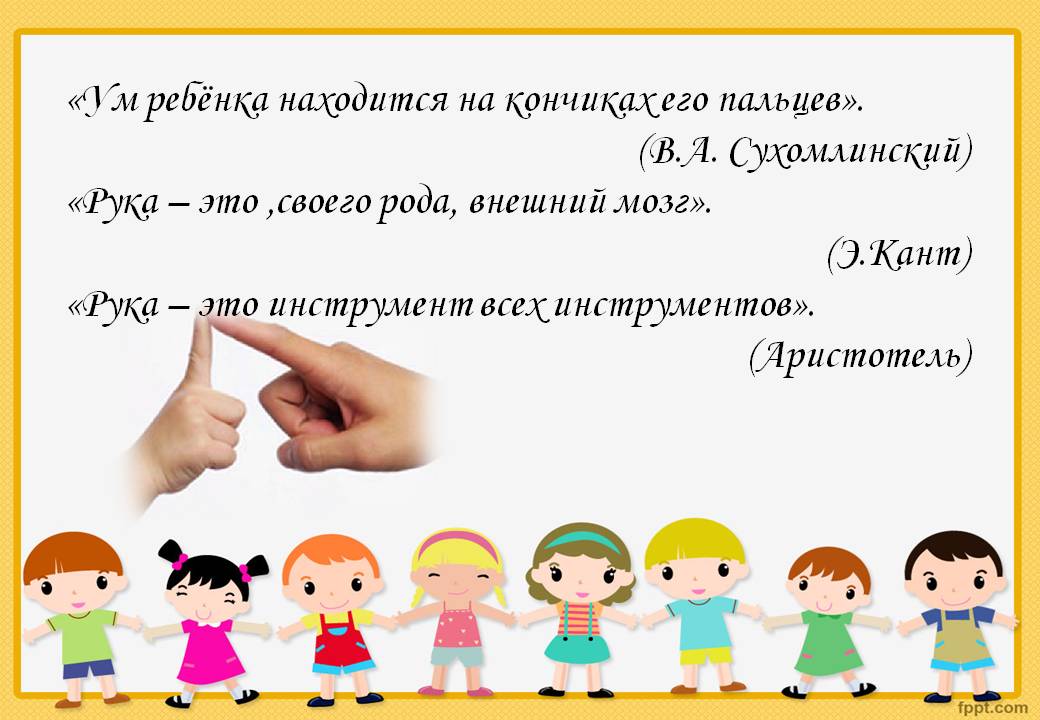 Что же такое графомоторные навыки?
Графомоторный навык - это определенное положение и движения пишущей руки, которое позволяет: рисовать, раскрашивать, копировать простейшие узоры, соединять точки, правильно удерживать пишущий предмет.
Сформированность графомоторных навыков позволяет ребёнку должным образом овладеть письмом. Благодаря такой работе можно решить важные задачи:
1. Способствовать интеллектуальному развитию ребенка;
2. Подготовить к овладению навыком письма.
Влияние на навык письма в школе
Если не проводить работу в области графомоторной деятельности ещё в дошкольном возрасте, в школе это может перерасти в трудности освоения навыков письма, а именно:
 в небрежный неразборчивый почерк;
 быструю утомляемость руки;
слабую фиксацию рабочей строки.
 Поэтому в дошкольном возрасте важно развивать механизмы, необходимые для овладения письмом, создать условия для накопления ребенком двигательного и практического опыта, развития навыков ручной умелости.
Формирование интереса к графическим упражнениям необходимо начинать в игровой форме. Задания нужно подбирать, так чтобы они позволяли каждому ребенку постепенно без перегрузки, с учетом индивидуальных особенностей подготовится к этому виду деятельности, ставя перед ребенком игровые и практические задачи. 
При этом важно обратить внимание ребенка на то, что он уже многое умеет. Обращая внимание на его успехи в графической деятельности, педагог тем самым стимулирует интерес ребенка к письменным упражнениям.
Графомоторные навыки включают в себя:
1. Мелкую мускулатуру пальцев (контроль силы пальцев и быстроты их движений);
2. Зрительный анализ и синтез (определение правых и левых частей тела; ориентировка в пространстве по отношению к предметам; выполнение заданий с условиями по выбору необходимых направлений);
3. Рисование (штриховка, обвести по контуру, обводка; срисовывание геометрических фигур; зарисовка деталей, предметов; дорисовывание незаконченных рисунков; дорисовывание рисунков с недостающими деталями);
4. Графическую символику (умение рисовать узоры, а также изображать их с помощью символов).
Формирование графомоторных навыков ребенка осуществляется на протяжении четырех этапов.
Первый этап - развитие крупной и мелкой моторики. 
Второй этап направлен на формирование пространственных представлений и речевого обозначения пространственных отношений. 
Третий этап - направлен на развитие графомоторных навыков.
четвертый этап по развитию графомоторных навыков - изобразительно- графические способности.
При работе над развитием мелкой моторики пальцев рук мы рекомендуем выполнять следующие упражнения:
• пальчиковую гимнастику;
• массаж (самомассаж, массаж с помощью су-джок);
• лепить из пластилина или соленого теста;
• вырезать из бумаги фигуры разной сложности;
• составлять бусы, застегивать и растегивать пуговицы, кнопки, крючки и т. д. ;
• собирать пазлы, мозаику;
• конструировать из кубиков, а также лего;
• раскрашивать раскраски;
• игра с прищепками, с палочками Кюизенера и т.д.
Второй этап по формированию пространственных представлений и речевого обозначения пространственных отношений предусматривает:
1. ориентировку в собственном теле;
2. ориентировку в окружающем пространстве;
3. уточнение пространственного расположения предметов на плоскости. 
На этом этапе можно использовать следующие упражнения:
• конструирование, выкладывание сериационных рядов;
• пальчиковые игры;
• штриховки;
• выкладывание букв и цифр из других предметов;
• работа с мелкими предметами;
• лепка;
• аппликация;
• рисование и т. д.
Пример сериационного ряда и выкладывания букв из природного материала
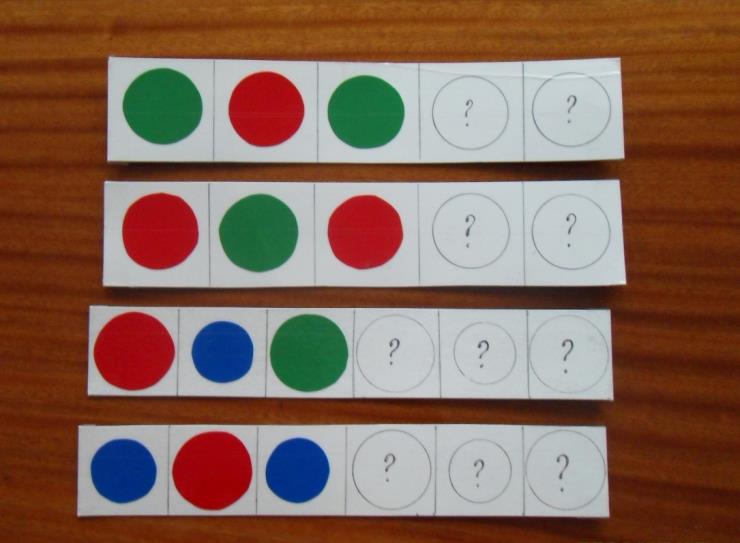 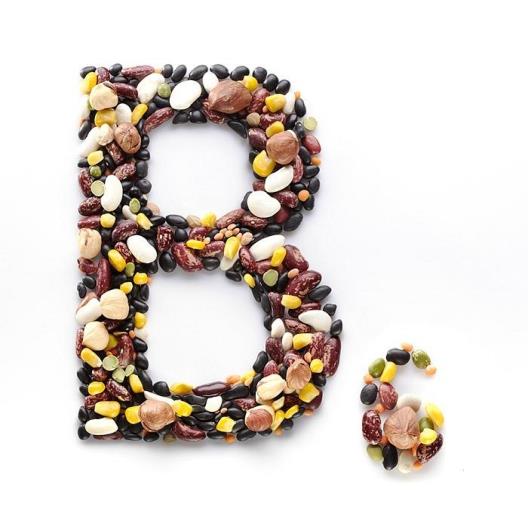 Примеры штрихования
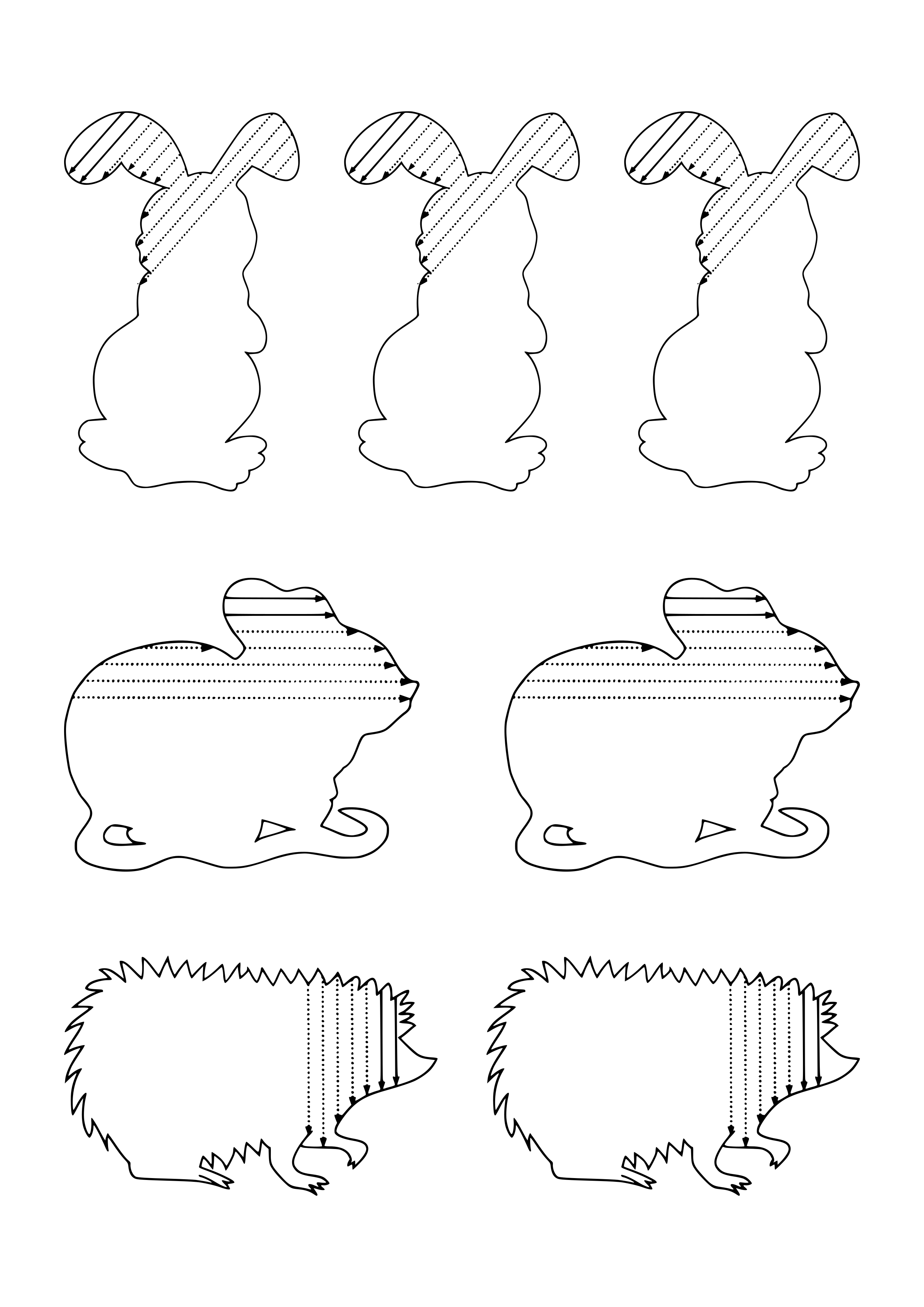 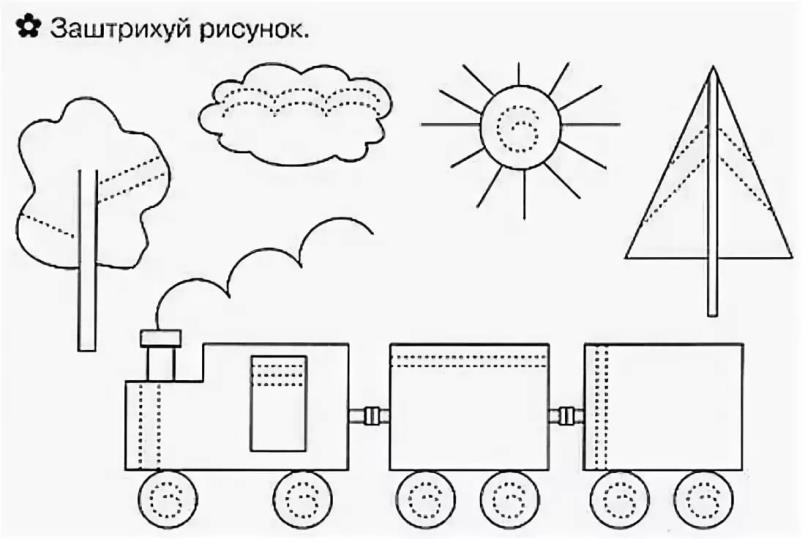 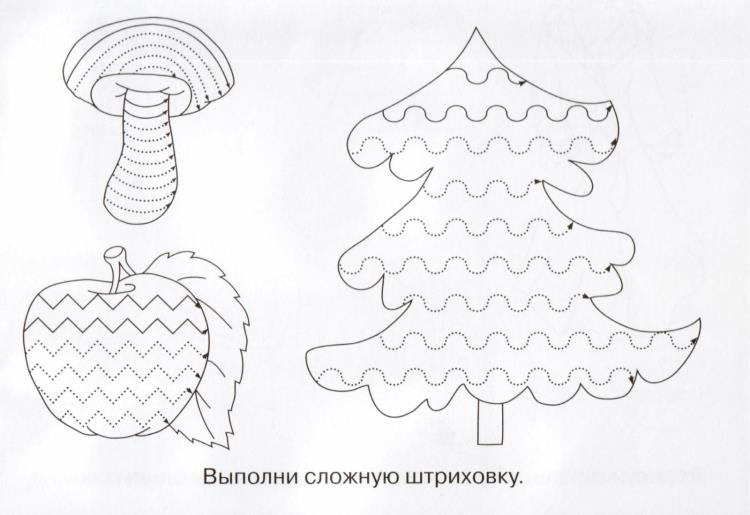 Пример дорисовывания второй половины предмета
Третий этап - развитие графомоторных навыков.
1. Развитие зрительного гнозиса:
• контурные изображения предметов
• перечеркнутые контурные изображения, наложенные друг на друга контурные изображения, и т. д. 
• уточнение представлений о цвете, форме и величине. 
• уточнение и расширение объема зрительной памяти.
2. Развитие зрительного анализа и синтеза;
3. Развитие зрительного восприятия и узнавания.
Примеры наложения контурных изображений предметов
Пример перечеркнутого контурного изображения
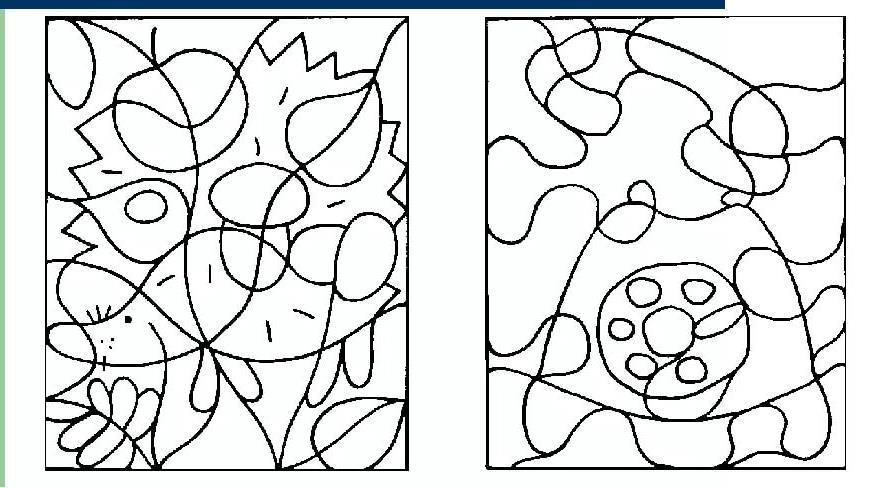 Примеры рисования из геометрической фигуры
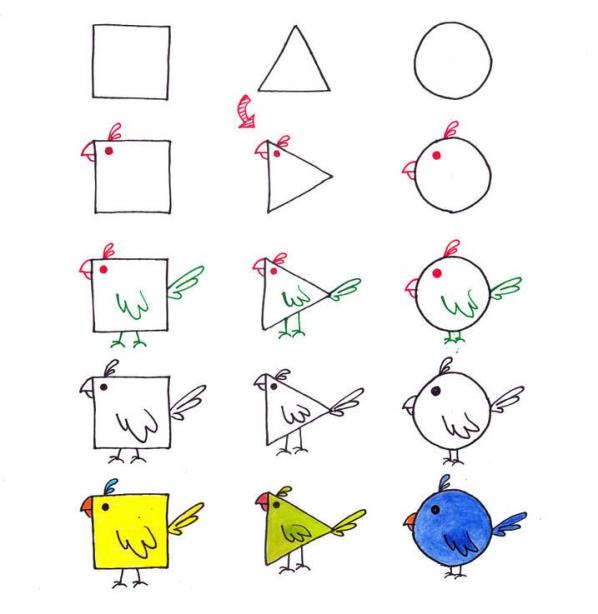 Пример задания на расширение объема зрительной памяти
Примеры недорисованных предметов
Примеры зрительного анализа и синтеза
Пример узнавания и соотнесения контура с предметом
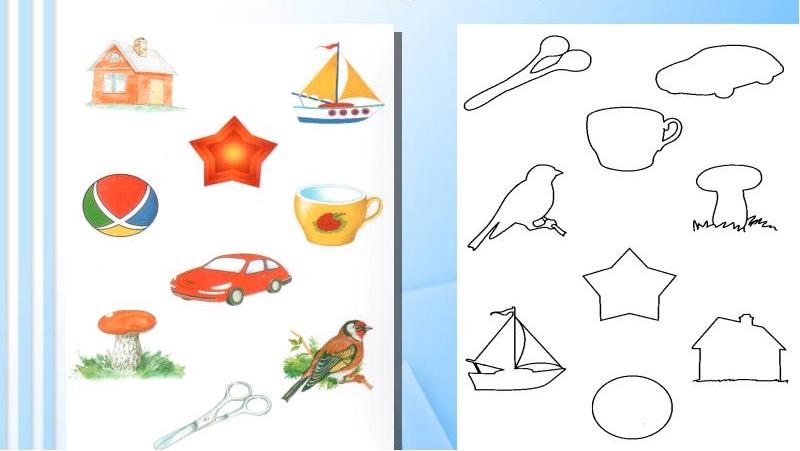 Четвертый этап – развитие графомоторных навыков - изобразительно- графические способности
Развитие графомоторных навыков.
• Знакомство с тетрадью и рабочей строкой.
• Вертикальные, горизонтальные, наклонные прямые линии и комбинации из них.
• Рисование узоров и орнаментов,
• Дуги, волнистые линии, круги, овалы.
• Рисование по клеткам предметов разной сложности.
Овладение графической символизацией
• Работа по формированию графического образа букв (графемы).
• Дифференциация букв, имеющих кинетическое сходство.
Примеры линий
Пример орнаментов
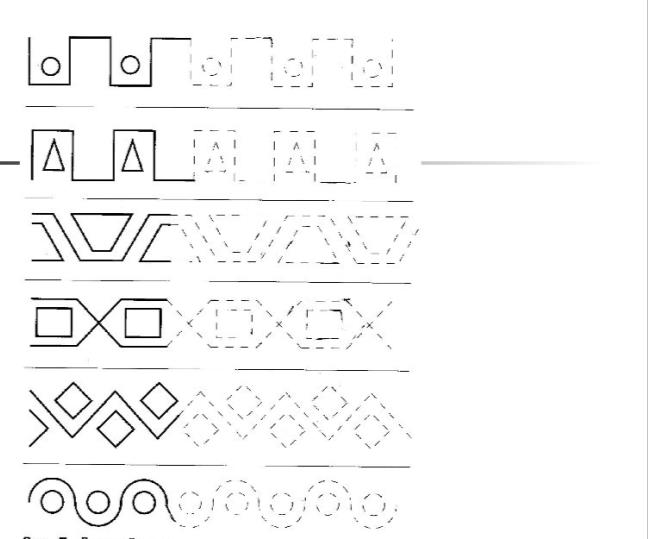 Пример узоров
Пример рисования по клеточкам с раскрашиванием
Примеры рисунков по клеточкам разной сложности
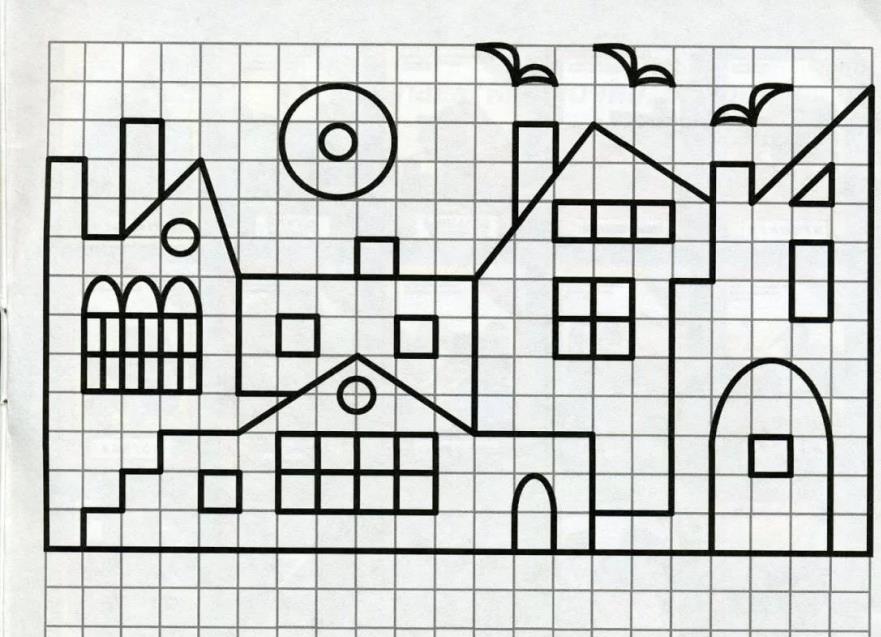 Пример графического диктанта
Пример формирования графического образа буквы
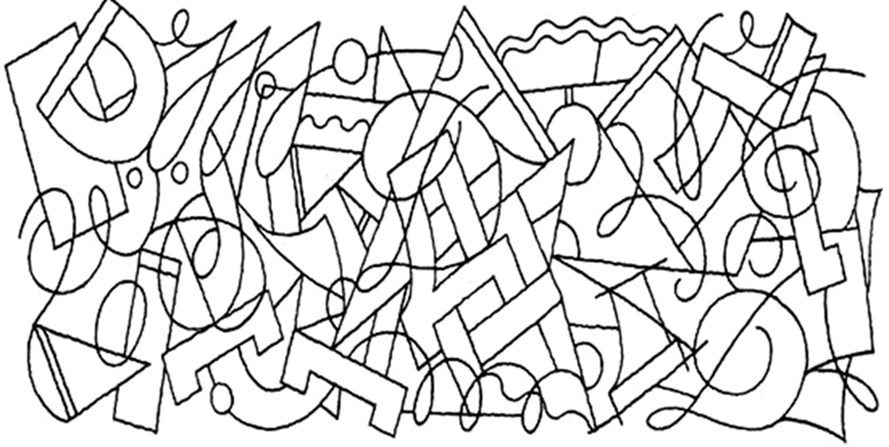 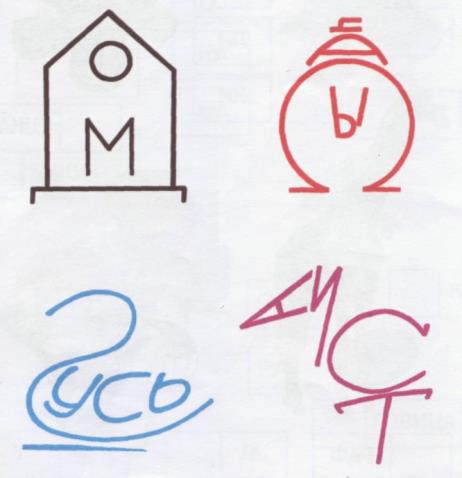 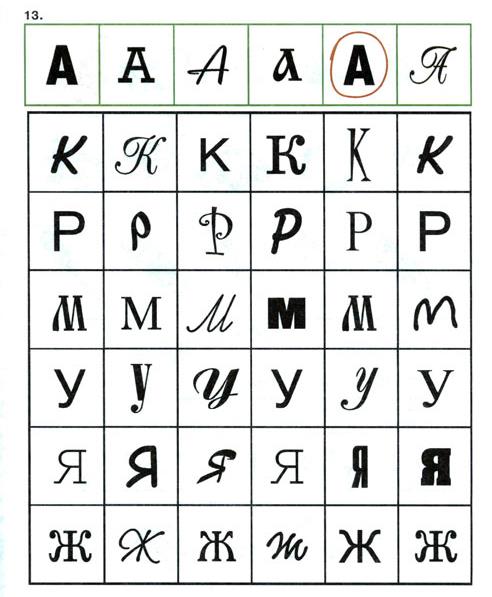 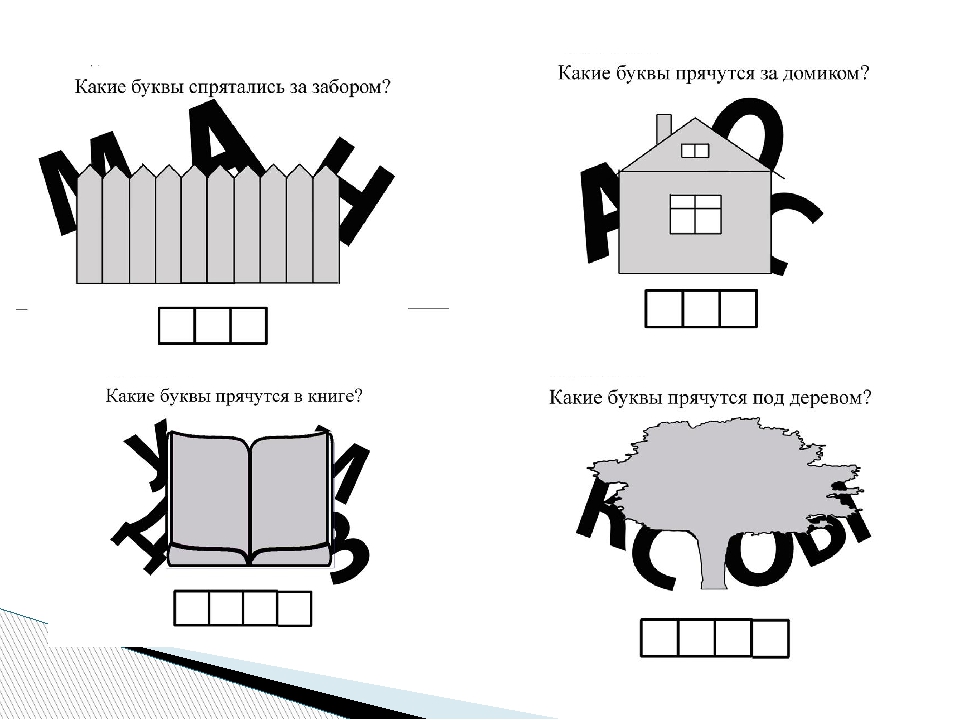 УЧИСЬ ПИСЬМУ
Ну-ка, М, дай руку А,
Ну-ка, МА, дай руку МА.
МА и МА, а вместе – МАМА.
Это я пишу сама.
Надо знать, как писать
Букву М и букву А.
Испишу я всю тетрадь:
М и А, МА и МА.
Тихо перышком скриплю,
Посмотри скорее, мама,
Вот как я тебя люблю!
Спасибо за внимание!